JÁ A MŮJ KAMARÁDMgr. Ivana Tesařová
Materiál vznikl v rámci projektu Šance pro všechny
č.proj. CZ.1.07/1.4.00/21.2165
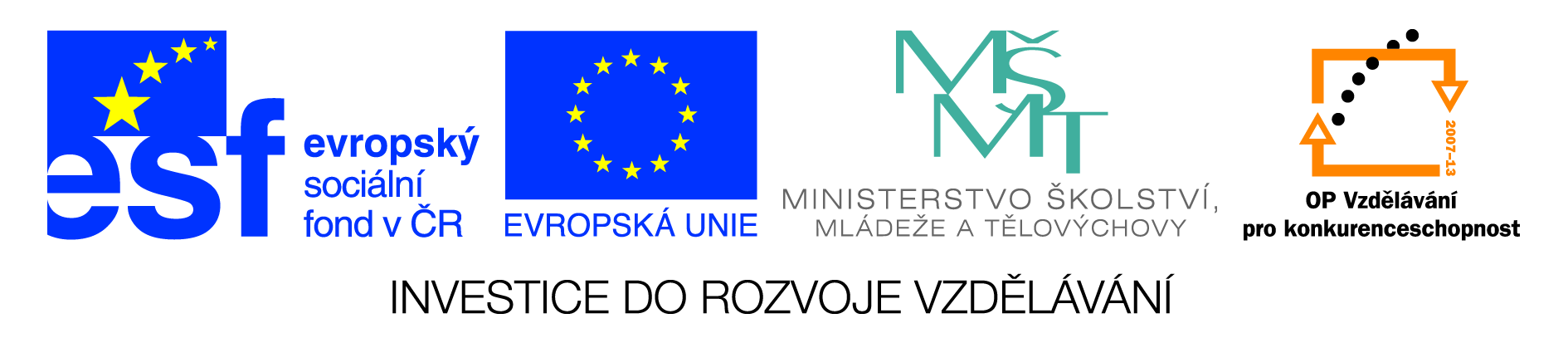 Motivace : Pojďme si chvíli povídat o kamarádech a 
kamarádství. Máte nějaké kamarády? Proč s nimi rádi
trávíte volný čas. Čeho si nejvíc na kamarádech a kamarádství ceníte? …..
DISKUSE
JÁ A MŮJ KAMARÁD

Osnova: 1/ Proč s ním kamarádím ? Odkdy?
                2/ Stručný popis : Jaký je.
                3/ Jaké má povahové vlastnosti?
                4/ Závěr 
  
Vlastnosti .Připravte společně . Napište na tabuli.
ŠPATNÉ
DOBRÉ
PŘÍKLAD MOTIVAČNÍHO TEXTU / Jak to vidím já /

Na velké kamarádění jsem si jako holka nikdy nepotrpěla. Holky mi
vždycky připadaly falešné. Dávala jsem přednost společnosti zvířat.
A že jsem jich doma měla! Samozřejmě jsem kamarádila s holkami 
ze sousedství. S Věrou, Janou či Vlaďkou jsme dokonce podnikly pár
dobrodružných výprav, snily o stanování na Bouňovci a jednou dokonce 
přespaly na lovecké chatě. 
Ani dnes si nepotrpím na nějaké kávové dýchánky, takže podobné kamarádky nevyhledávám. Soudím, že nejvíce kamarádů najdete při sportu
a jiných zájmových činnostech. Tam se totiž skutečně projeví, kdo jaký je.
Mohla bych hned jmenovat pár bezva holek z našeho sportovního spolku.
Nejradši mám ale Renatu. S tou bych klidně podnikla cestu kolem světa.
Nevyhýbá se žádnému dobrodružství, má odvahu, je prostě akční. I když je to máma od dvou velkých dětí, dovede si hrát a vtáhnout do hry i ostatní.
A navíc je na ni spolehnutí. Dobrovolně a bez říkání se pouští do řešení 
všech problémů. Nenechá vás v průšvihu.  A to by měl umět každý skutečný přítel.